Om du blir sjukoch behöver råd eller vård
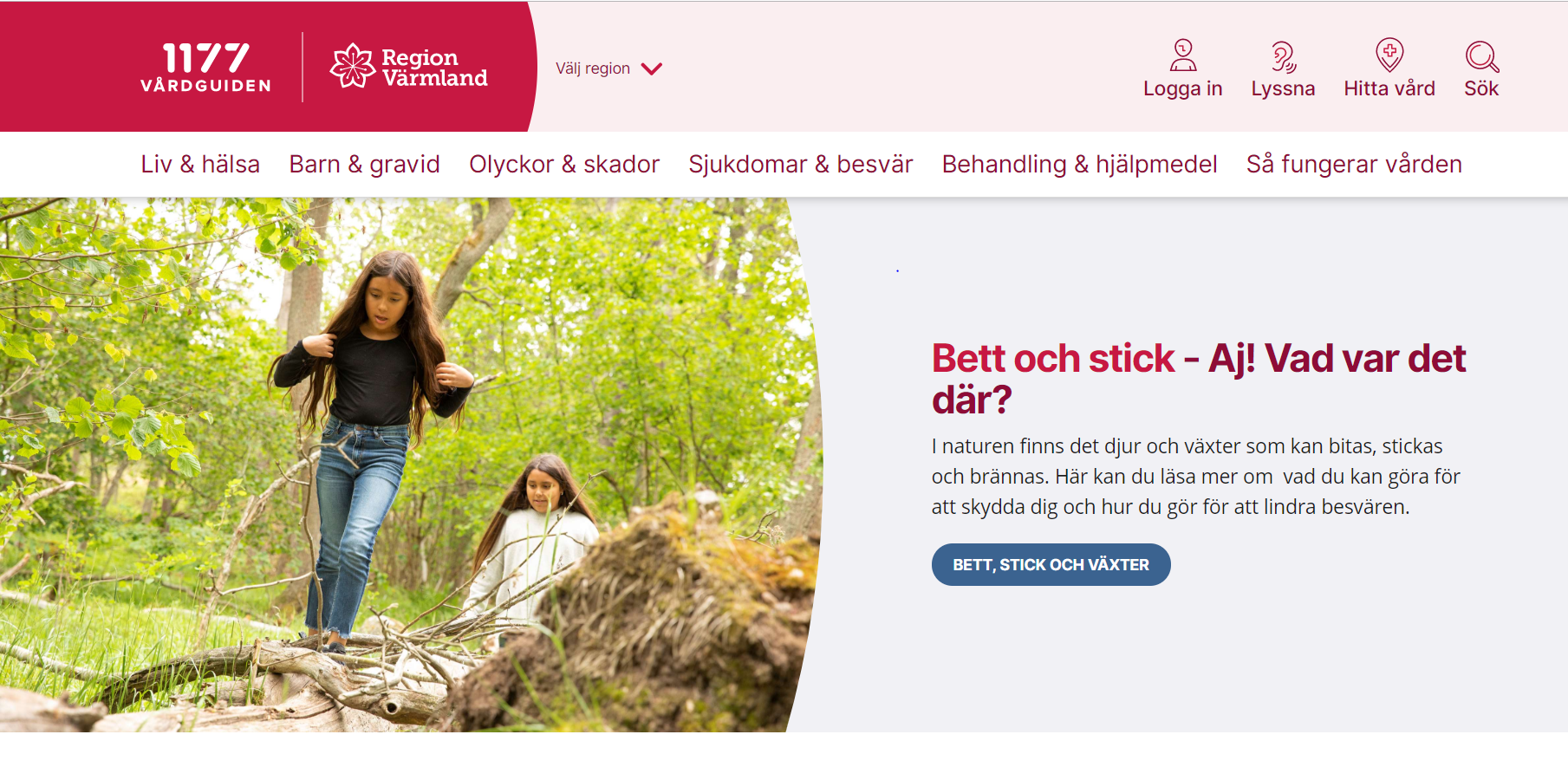 Råd om vård
1177.se
Ring din vårdcentral på dagen
Ring sjukvårdsrådgivningen 1177 på kvällar, nätter och helger
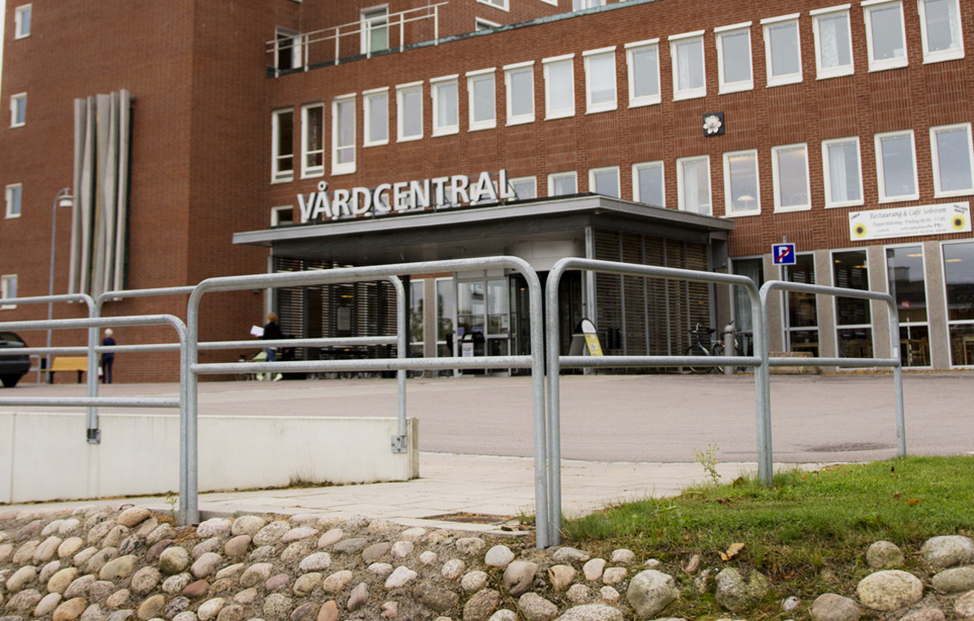 Vårdcentralen
Vårdcentralen är din första personliga kontakt med vården!
På vårdcentralen behandlas de vanligaste sjukdomarna. 
Om det behövs får du en remiss till annan vård.
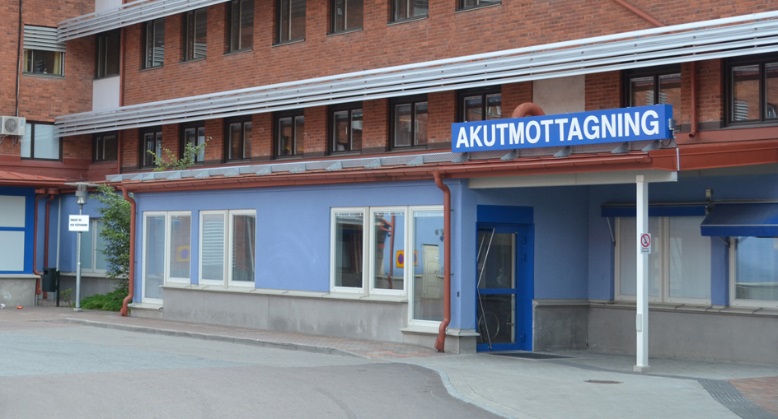 Akuten
Du ska bara åka till akuten om du har en allvarlig sjukdomeller skada.
Ring om möjligt 1177 innan du åker. 
Ring 112 om det är en nödsituation och du behöver akut hjälp av ambulans, polis eller brandkår.